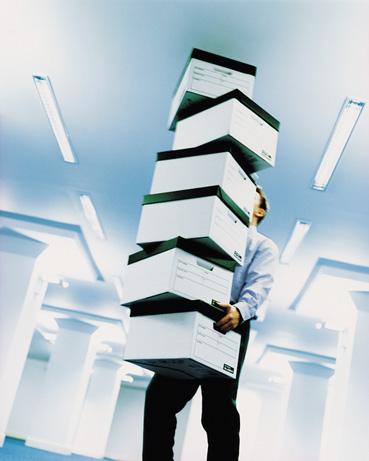 Sociology Research Project
By: Alcides Segovia
Topic of Interest
Are people willing lend a hand when others need help with a simple task?
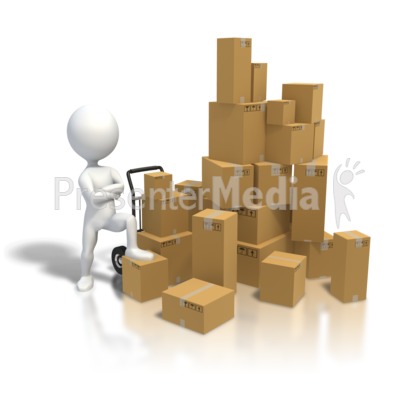 Hypothesis
The more boxes I carry, the more people will open the door for me.
People 
Opening
Doors
Boxes
Why this Experiment?
I wanted to see how people at the mall would react.
Data:
Conclusion:
People were more willing to help, when they see that someone is struggling.